Presentation of the doctoral thesis subject: Influence of mobile genetic elements on the dissemination of important resistance determinants in commensale Escherichia coli
This poster is part of the European Joint Programme One Health EJP. This project has received funding from the European Union’s Horizon 2020 research and innovation programme under Grant Agreement No 773830.
Katharina Jurascheka, Burkhard Malornya, Annemarie Kaesbohrera and Jens Andre Hammerla
German Federal Institute for Risk Assessment (BfR), Department for Biological Safety, Berlin, Germanya
Antimicrobial Resistance (AMR) is a global threat. Therefore, the control and understanding of AMR is a major theme for the One Health European Joint Programme (EJP). ARDIG, a specific project of EJP,  will investigate the epidemiology and ecology of AMR in a One Health approach combining data from medical and veterinary research. The aim of the doctoral thesis, founded by the ARDIG project, is the investigation of Antibiotic Resistance Dynamics and the detailed characterization of antimicrobial resistances.  The molecular mechanisms for resistance and dominant plasmids, as well as their transmission, and ability to survive will be characterized (Figure 1). Thereby, a focus will be set on substances of the (fluoro)quinolone group and the last resort antibiotic colistin.
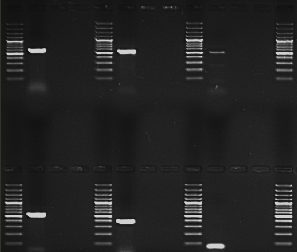 qnrC-positve control,  447 bp
qnrA-positve control,  627 bp
qnrB-positve control,  560 bp
qnrD-positve control,  582 bp
qnrVC-positve control,  71 bp
qnrS-positve control,  417 bp
Figure 2: Agarose gel electrophoresis (1,5%) for PCR-product separation
First Results
The distribution of qnr-variants of different E. coli isolates was analyzed.
A total of 451 E. coli isolates gained in the German national monitoring programme for antimicrobial resistance in zoonotic agents in food and livestock 2017 were screened for six different qnr-variants (qnrA[1], qnrB[2], qnrC[3], qnrD[4], qnrS[5], qnrVC[6]) (Figure 2). Established PCR-methods were used for this purpose.
The most frequent found qnr-variant was qnrS with a total of 24,83 %. Furthermore, the most abundend qnr-positive isolates were gained from faeces of cattle. Despite of qnrS the occurance of the qnr gene in the matrices listed in Table 1 is rather low. Moreover, no isolate was positive for qnrD.
Figure 1: Time schedule of planned research steps. Most important steps during the PhD thesis partitioned into the winter (WS) - and summer (SS) semester of the respective year.
Project aims
Escherichia coli isolates recovered from livestock and food, provided by the National Reference Laboratory for Antimicrobial Resistance, will be characterized for their phenotypic resistance profile. Further, classification into different resistance variation is aimed. For genome dissection, the application of short- and long-read WGS sequencing is planned. This will help to understand the genetic basis of the resistance profile more deeply. Thereby, the focus is set on antimicrobial resistances on mobile genetic elements. In addition, in vivo analysis regarding the transmission and stability of resistance plasmids are intended. This should be helpful when trying to determine factors benefitting or inhibiting spread of resistance plasmids.
References
Wang, A., et al., Presence of qnr gene in Escherichia coli and Klebsiella pneumoniae resistant to ciprofloxacin isolated from pediatric patients in China. BMC Infect Dis, 2008. 8: p. 68.
Jacoby, G.A., et al., qnrB, another plasmid-mediated gene for quinolone resistance. Antimicrob Agents Chemother, 2006. 50(4): p. 1178-82.
Wang, M., et al., New plasmid-mediated quinolone resistance gene, qnrC, found in a clinical isolate of Proteus mirabilis. Antimicrob Agents Chemother, 2009. 53(5): p. 1892-7.
Cavaco, L.M., et al., qnrD, a novel gene conferring transferable quinolone resistance in Salmonella enterica serovar Kentucky and Bovismorbificans strains of human origin. A. Agents Chemother, 2009. 53(2): p.603-8.
Gay, K., et al., Plasmid-mediated quinolone resistance in non-Typhi serotypes of Salmonella enterica. Clin Infect Dis, 2006. 43(3): p. 297-304.
Kraychete, G.B., et al., Updated Multiplex PCR for Detection of All Six Plasmid-Mediated qnr Gene Families. Antimicrob Agents Chemother, 2016. 60(12): p. 7524-7526.
Table 1:Distribution of qnr-variants among different matrices of isolates gained in the German national monitoring progamme